Week 12 - Wednesday
COMP 4500
Last time
What did we talk about last time?
Exam 3
Before that:
Proving problems NP-complete
Questions?
Assignment 6
Logical warmup
A pot contains 75 white beans and 150 black ones
Next to the pot is a large pile of black beans.
The (insane) cook removes the beans from the pot, one at a time, according to the following strange rule:
He removes two beans from the pot at random
If at least one of the beans is black, he places it on the bean-pile and drops the other bean, no matter what color, back in the pot
If both beans are white, on the other hand, he discards both of them and removes one black bean from the pile and drops it in the pot
After each step of this procedure, the pot has one fewer bean in it
Eventually, just one bean is left in the pot
What color is it?
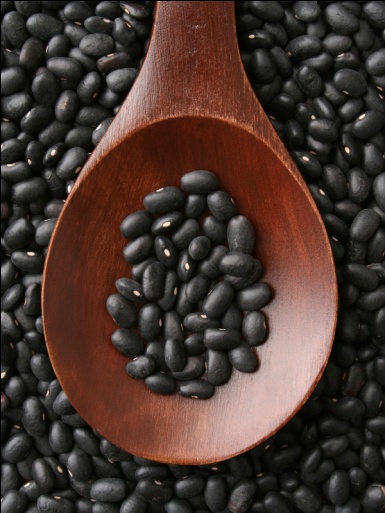 Three-Sentence Summary Listing Lots of NP-Complete Problems
Showing Lots of Problems are NP-Complete
Why are we showing that lots of problems are NP-complete?
You need to know if your boss gives you the (probably impossible) task of writing a program to solve an NP-complete problem
Trying to understand these reductions will (hopefully) help you remember a number of NP-complete problems
Finally, these reductions are impressive accomplishments of computer science
Sequencing problems
We've seen NP-complete problems for sets and satisfying Boolean variables
Another important category are sequencing problems where we want to find the right permutation of a collection of objects
How many permutations are there of n objects?
Traveling salesman problem
The traveling salesman problem (TSP) supplies n cities v1, v2,…, vn
All cities are connected with a directed edge (vi, vj) of length d(vi, vj)
Starting at city v1, find a tour of minimum distance that visits every city exactly once and returns to v1
Applications: routing problems, path planning, circuit layout in VLSI
Decision version:
Given a set of distances on n cities and a bound D, is there a tour of length at most D?
Hamiltonian cycle problem
Given a directed graph G = (V,E), a cycle C in G is a Hamiltonian cycle if it visits each vertex exactly once
Decision problem:
Given a directed graph G, does it contain a Hamiltonian cycle?
Find a Hamiltonian Cycle
C
E
B
D
A
F
G
K
H
J
I
O
L
N
M
P
T
S
R
U
Q
Hamiltonian cycle is NP-complete
Proof:
A list of vertices giving such a cycle could be checked in polynomial time, showing that Hamiltonian cycle is in NP.
We can reduce 3-SAT to Hamiltonian cycle in the following way.
Consider an instance of 3-SAT with variables x1, x2, …, xn and clauses C1,C2,…,Ck
Imagine a graph with 2n different Hamiltonian cycles, corresponding to the 2n truth assignments to the variables.
Proof continued
Specifically, imagine n paths P1,P2,…,Pn
Pi consists of nodes vi1,vi2,…,vib where b = 3k + 3
There is an edge from vij to vi,j+1 and an edge from vi,j+1 to vij, in other words, in both directions
We hook these paths together by putting edges from vi1 to vi+1,1 and to vi+1,b and from vib to vi+1,1 and to vi+1,b
Finally, we add two nodes s and t
We put edges from s to v11 and v1b, from vn1 and vnb to t, and from t to s
What does that look like?
s
3k + 3 nodes
P1 (nodes for x1, first Boolean variable)
P2 (nodes for x2, second Boolean variable)
Pn (nodes for xn, last Boolean variable)
t
Why did we do all that?
Only one edge leaves t, so a Hamiltonian cycle must use edge (t,s)
From s, the cycle could travel through P1 from the left to the right or from the right to the left
After P1, it could travel through P1 from the left to the right or from the right to the left, and so on, a total of 2n different cycles
Each cycle maps to the n independent choices of true or false for variables x1,x2,…xn
How?!
It gets worse!
C1 (node for first clause)
Connected to the three Boolean variable paths
Left-to-right for variables that are not negated
Right-to-left for variables that are
s
C1
3k + 3 nodes
P1 (nodes for x1, first Boolean variable)
P2 (nodes for x2, second Boolean variable)
Pn (nodes for xn, last Boolean variable)
t
Does that work?
If there is a satisfying assignment for 3-SAT, there will be a Hamiltonian path:
If xi is 1 in the satisfying assignment, we traverse path Pi left to right
Otherwise, we traverse Pi right to left
For each clause Cj, since it's satisfied, there will be at least one path Pi going the correct direction relative to cj, and it will get spliced in there
Does that work? (continued)
If there is a Hamiltonian cycle C in G, there will be a satisfying assignment
If C enters a node cj on an edge from vi,3j it must depart on an edge to vi,3j+1
Otherwise, if C enters a node cj on an edge from vi,3j+1 it must depart on an edge to vi,3j
If cycle C visits Pi left to right (ignoring any cj nodes), we set xi to 1
Otherwise we set xi to 0
All clauses will be satisfied
∎
Traveling salesman is NP-complete
Proof:
This one is easy.  Obviously, it's in NP.
Now, we reduce Hamiltonian cycle to TSP.
Given a directed graph G = (V,E) we define an instance of TSP:
Create a city vi for every node vi in the graph.
If there's an edge from vi to vj in the graph, then distance d(vi,vj) = 1
Otherwise, distance d(vi,vj) = 2
Proof continued
G has a Hamiltonian cycle if and only if there is a tour of length at most n in the TSP instance:
If G has a Hamiltonian cycle, then following that sequence of cities will have n hops of length 1, allowing a TSP tour of length n.
If TSP has a tour of at most n, it's a sum of n terms which are at least 1, thus all terms are equal to 1.  Each pair of connected cities must have had an edge in the original graph, and following that ordering must form a Hamiltonian cycle.
∎
Hamiltonian path is NP-complete
Hamiltonian path is like Hamiltonian tour except that you don't have to return to the starting point
We can do an easy reduction from Hamiltonian cycle to Hamiltonian path by splitting an arbitrary node v from V into v' and v''
v' has all the outgoing edges of v
v'' has all the incoming edges of v
Any tour that once went through v must now start at v' and end at v''
Graph coloring
Given a graph G = (V,E) and a bound k, is there a way to color each node such that no two adjacent nodes have the same color, using no more than k colors?
Applications:
Register allocation
Assigning campers to tents
Scheduling jobs that need the same resources
Assigning wavelengths to communication devices
Graph coloring
Find the smallest number of colors for coloring nodes such that no two adjacent nodes have the same color
A
A
E
E
B
B
D
D
F
F
C
C
Graph coloring
What about this graph?
3-coloring a graph
2-coloring is easy: it's the same problem as whether or not a graph is bipartite
It turns out that seeing if a graph can be colored with only 3 colors is, in fact, NP-complete
It's interesting (but difficult to prove) that any map where a country is contiguous can be colored with 4 colors
3-coloring is NP-complete
Proof continued
Proof continued
T
F
Proof continued
k-coloring is NP-complete
It's an easy reduction from 3-coloring to k-coloring.
Just take a graph and add k – 3 nodes.
Connect them to all other nodes (including each other).
The graph will be k-colorable if and only if the original graph was 3-colorable.
Subset sum is NP-complete
Given natural numbers w1,w2,…,wn and a target W, can you find a subset of your numbers that adds up to exactly W?
We're not going to do the reduction, but we could.
Scheduling with release times and deadlines
Consider n jobs that we want to run on a machine.
Each job i has:
A release time ri which is the earliest it could start
A deadline di which is when it must be finished by
A time ti which is the total amount of time it takes to do
Can we schedule all jobs so that they start at or after their release times and end at or before their deadlines?
Scheduling with release times and deadlines is NP-complete
We can do a reduction from subset sum to scheduling with release times and deadlines.
Let S be the sum of all the weights.
For jobs 1, 2,…n, we let them all have a release time of 0, a deadline of S + 1, and a duration of wi.
All jobs can finish, scheduled in any order!
We add one more job with a release time of W, a deadline of W + 1, and a duration of 1.
To make everything fit, we have to schedule a subset of the jobs before W, filling it exactly, and exactly filling S – W, with the extra job running from W to W + 1.
W
1
S - W
Co-NP
Asymmetric certification
Efficient certification is asymmetric
A problem is in NP if and only if there is a certificate that can be checked in polynomial time for a "yes" answer
If the answer is "no," there's no requirement for a certificate
How would you give a short certificate that there's no satisfying assignment for 3-SAT?
Co-NP
But there is an alternative definition
Co-NP is the set of all problems for which there is a polynomial-size certificate if the answer is "no"
Both Co-NP and NP problems can certainly be solved with exponential work
Is Co-NP = NP?
No one knows!
What if NP ≠ Co-NP?
Upcoming
Next time…
A little bit of theory of computing
Approximation algorithms
Load balancing
Center selection
Read sections 11.1 and 11.2
Reminders
Assignment 6 due Friday!